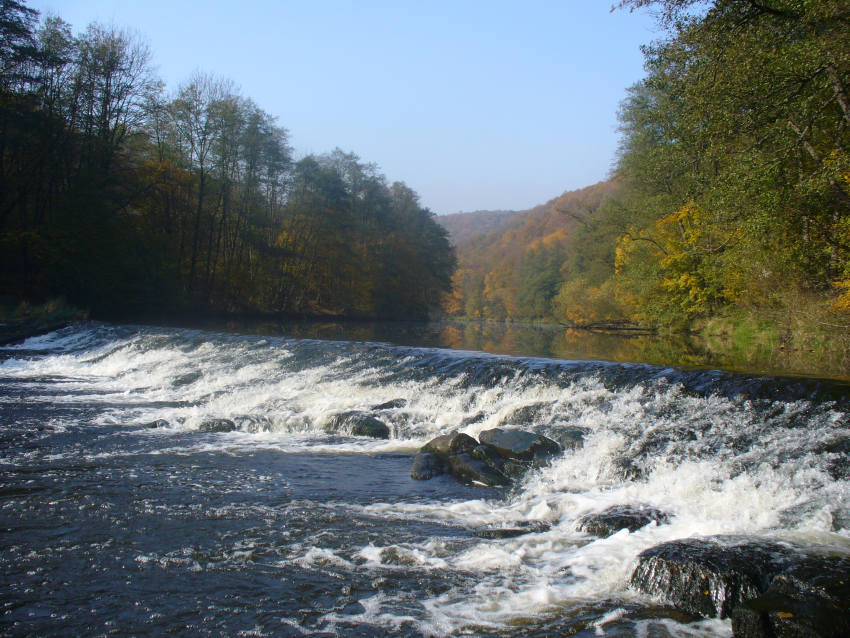 26. 3. 2013
Krajinná ekologie
Úterý 12 – 12.50; Z5
Úterý 19 – 19.50; Z3
Ondřej Kinc
kinc@mail.muni.cz
Co dnes budeme dělat…
Moje krajina – 6 prezentací

Organizační pokyny
Seminární práce – konzultace
Poznávačka dřevin – harmonogram, ukázka
Harmonogram cvičení
Seminární práce
Seminární práce: body 1 – 2 

26. 3. 2013; cca půlnoc

Do cca týdne – okomentovanou práci vložím zpět do odevzdávárny k předmětu

Body 3 – 6: 		7. 5. 2013
Poznávačka dřevin - harmonogram
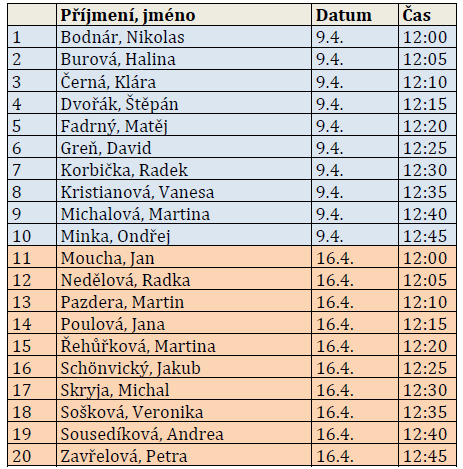 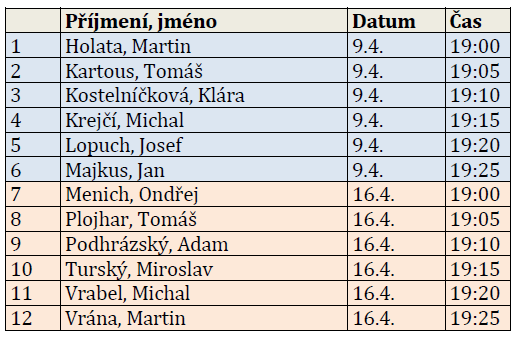 Poznávačka dřevin - ukázka
Co znát:
Celý název
Stručné info o druhu (stanoviště, nároky na živiny a vodu, případně nějakou zajímavost )
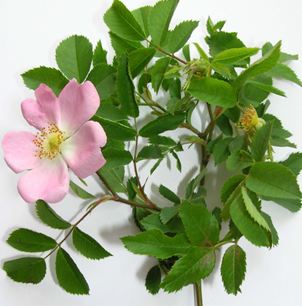 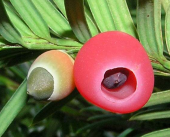 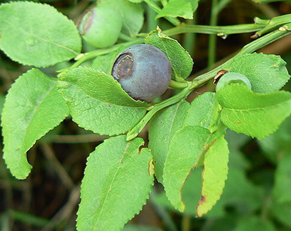 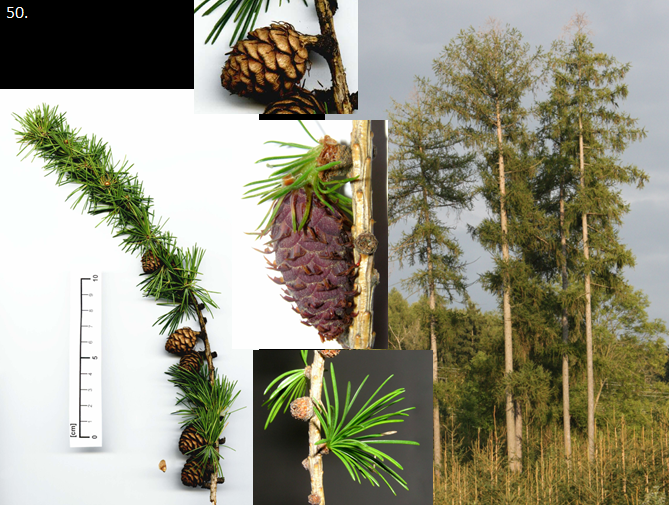 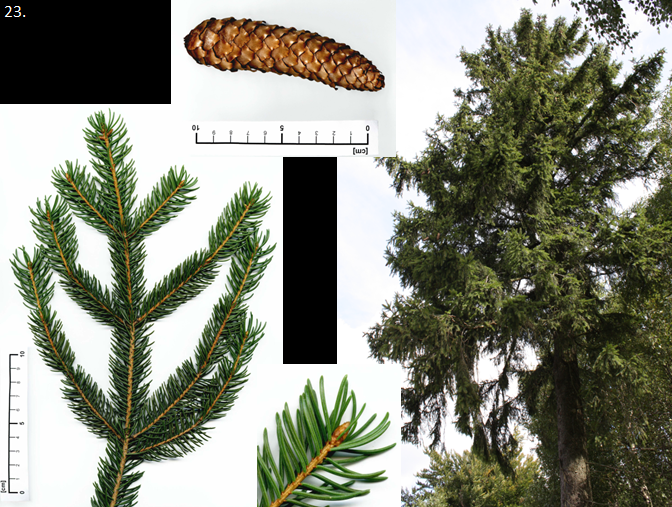 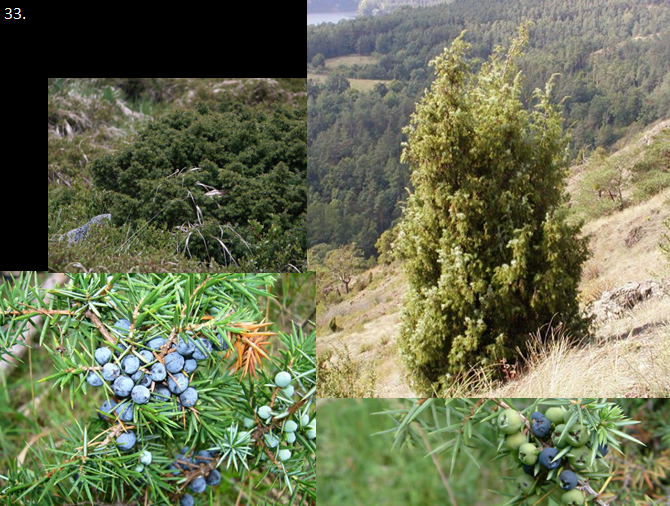 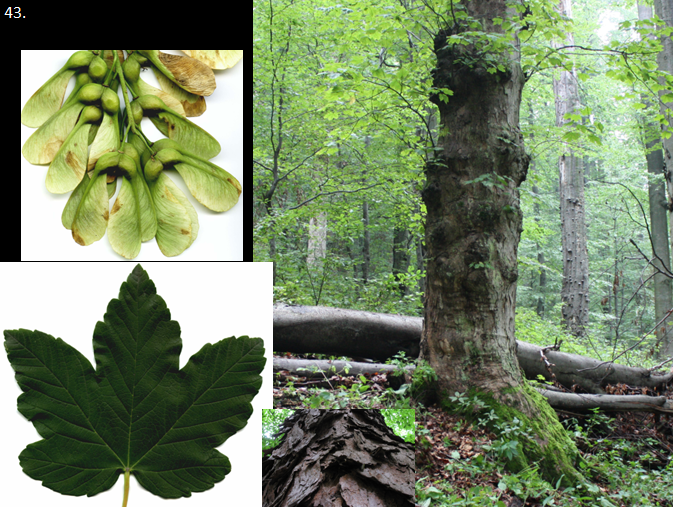 26. 3. 2013	Moje krajina, poznávání dřevin
2. 4. 2013		VOLNO
9. 4. 2013		Poznávačka dřevin I část (viz. rozpis)
16. 4. 2013	Poznávačka dřevin II část (viz. rozpis)
23. 4. 2013	Moje krajina – zbytek prezentací (8 			prezentací ve 12 hod, 4 v 19 hod )
30. 4. 2013	Exkurze
7. 5. 2013		VOLNO
14. 5. 2013	terénní cvičení
21. 5. 2013	terénní cvičení